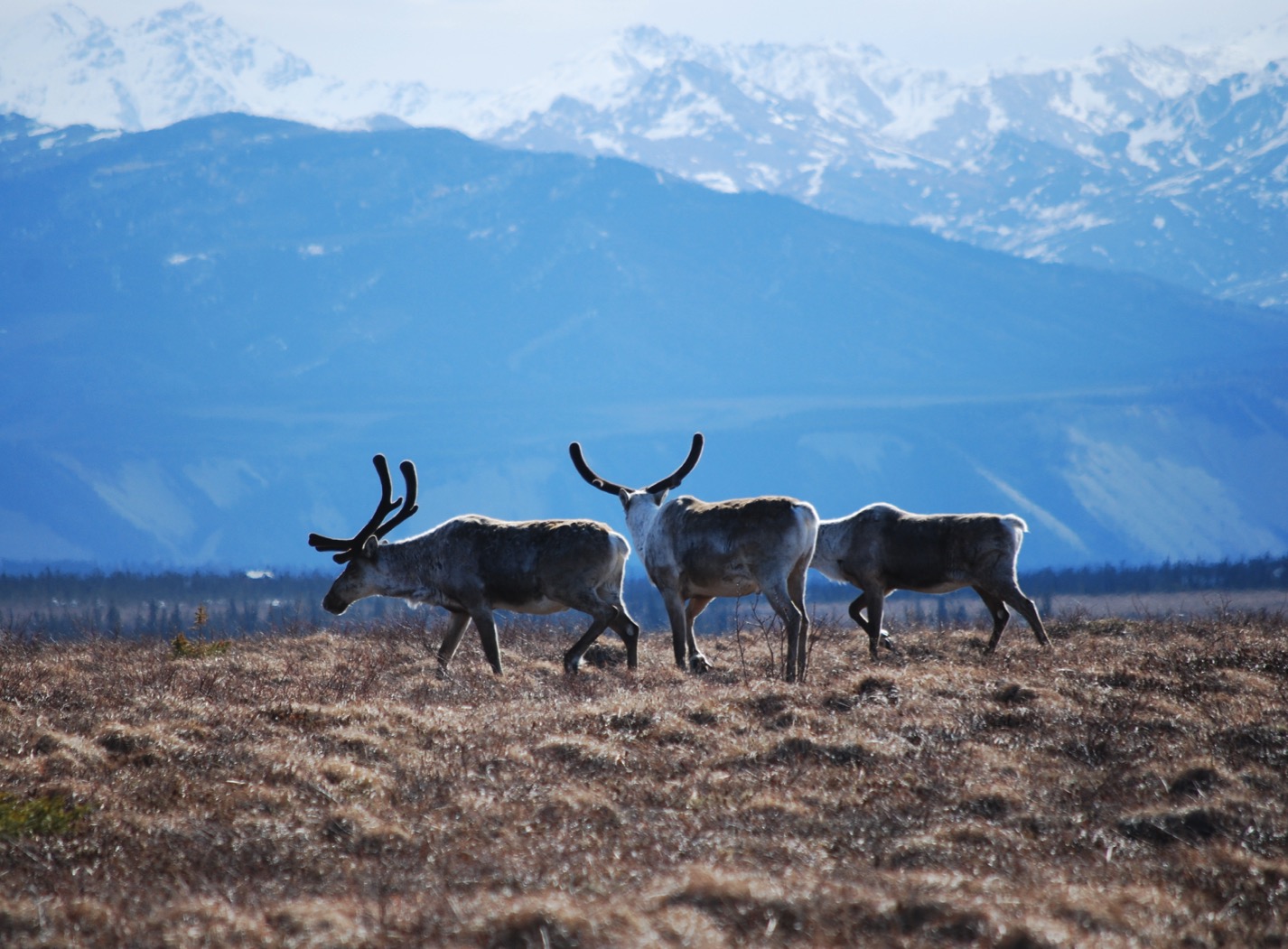 Arctic Boreal Vulnerability Experiment (ABoVE)
2017 ABoVE Airborne Campaign


13 July 2017 (DOY  194) 
AVIRIS-NG: Deadhorse – Toolik Lake







Charles Miller, Deputy Science Lead
Jet Propulsion Laboratory, California Institute of Technology
and the ABoVE Science TeamFor Hank Margolis, Eric Kasichke, Bruce Tagg 
NASA HQ
2017
13 July 2017/DOY 194 Deadhorse – Toolik Lake
Daily Status:
AVIRIS-NG / N53W ABoVE CAMPAIGN (CANADA / ALASKA) 
REPORT DATE:  8 July 2018
Current Status of Aircraft:  	Yellow
Current Status of AVIRIS:  	GREEN
Current Deployment Location:  Fairbanks AK (PAFA)
Crew:  Rogers, Heidt, Nolte, Sullivan
Science Coordinator: A Thorpe
Science Lead: C Miller
Project Managers: M Eastwood, I McCubbin
Instrument PI: R Green
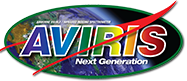 [Speaker Notes: Aircraft avionics package continues to have intermittent loss of heading problems]
13 July 2017/DOY 194 Deadhorse – Toolik Lake
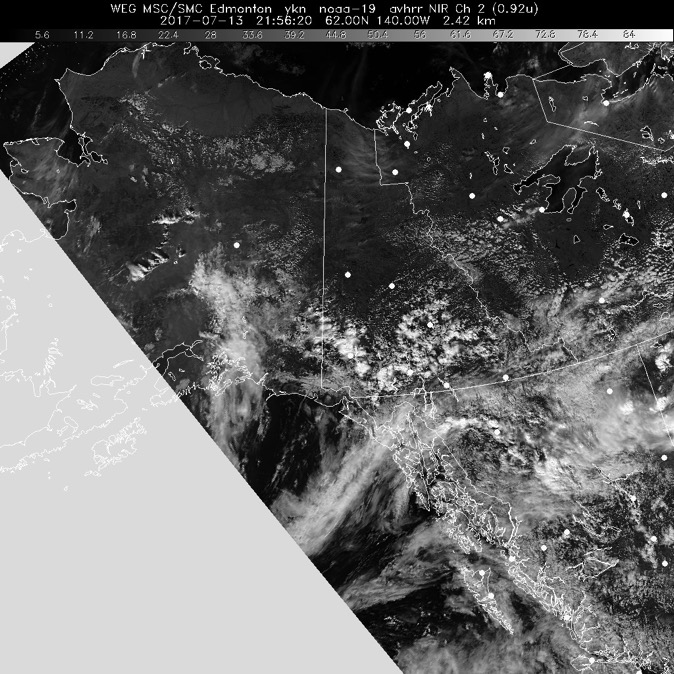 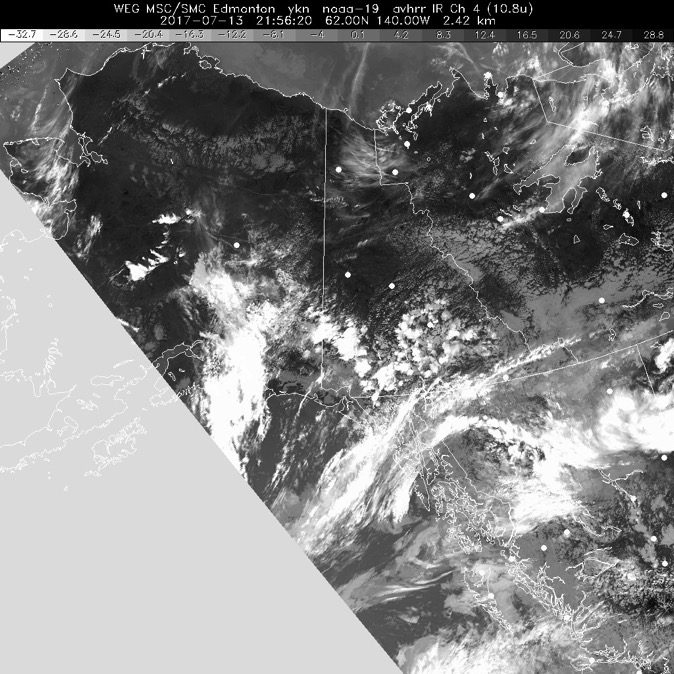 HRPT IR
2156Z
HRPT Vis
2156Z
Clear skies across the eastern North Slope with low level smoke from the Upper Yukon fires
13 July 2017/DOY 194 Deadhorse – Toolik Lake
Deadhorse Airport (PASC)
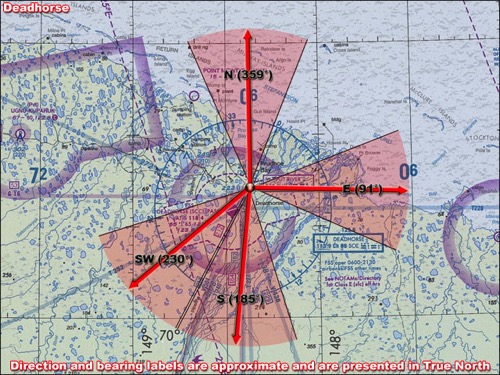 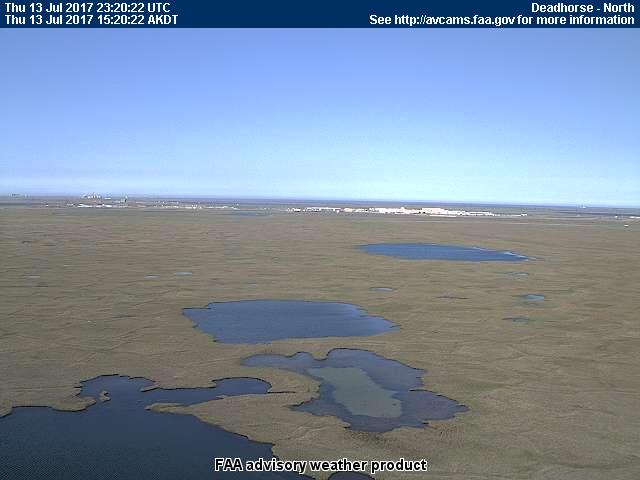 North
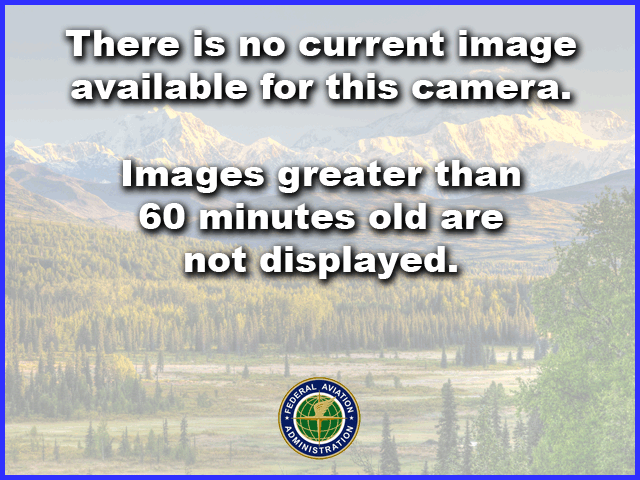 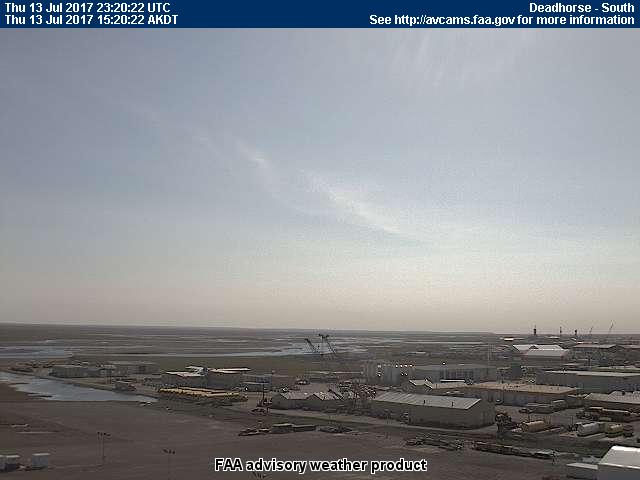 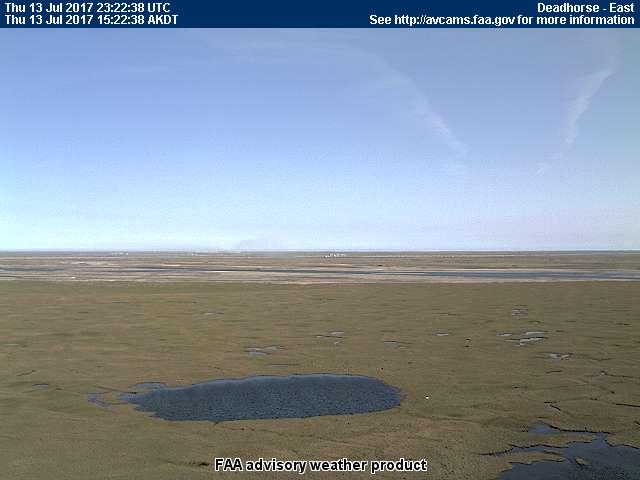 Southwest
South
East
[Speaker Notes: AVCAM sky pictures from the Deadhorse Airport (PASC) at 1325 AKDT/2125 UTC showing extreme clear conditions and the sectional coverage of each camera.  The SW camera was not functioning
See http://avcams.faa.gov/ for an interactive map of Alaska aviation cameras]
13 July 2017/DOY 194 Deadhorse – Toolik Lake
North Slope (AA27) (West of Deadhorse Near Colville Delta)
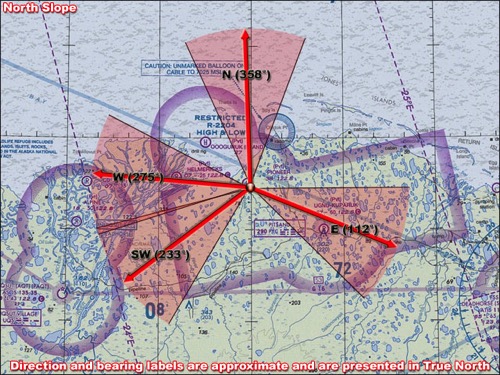 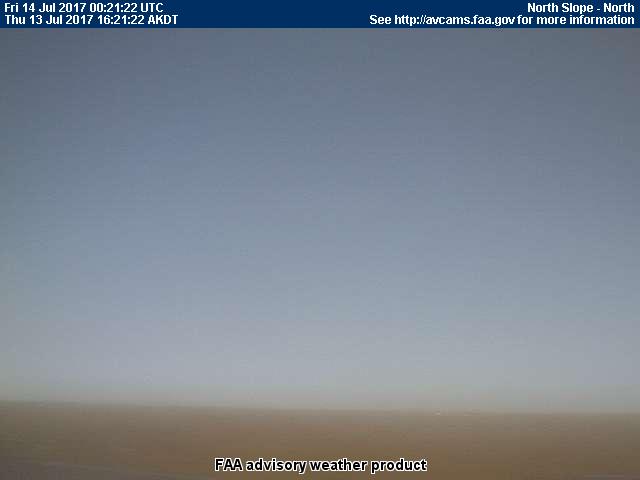 North
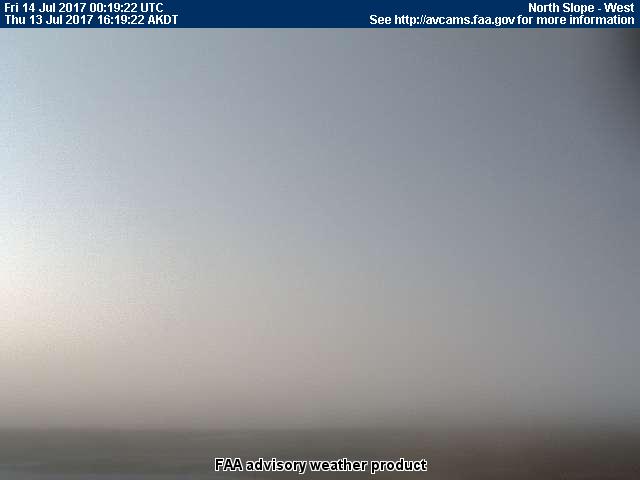 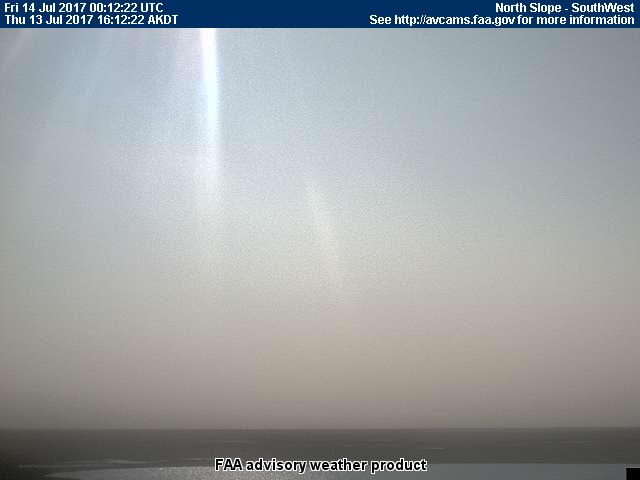 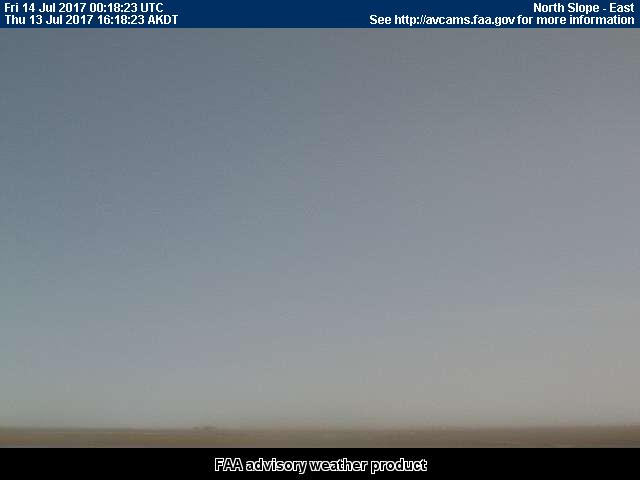 West
Southwest
East
[Speaker Notes: AVCAM sky pictures from the North Slope (AA27) air strip  at 1435 AKDT/2235 UTC showing extreme clear conditions with some clouds on the horizon SW  
See http://avcams.faa.gov/ for an interactive map of Alaska aviation cameras]
13 July 2017/DOY 194 Deadhorse – Toolik Lake
Nuiqsut (AQT) (PAQT, west of Deadhorse)
NORTH
Stevens Village
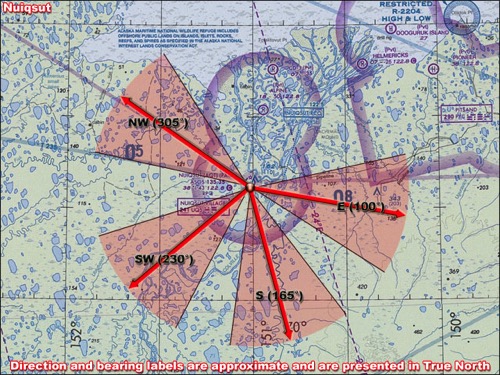 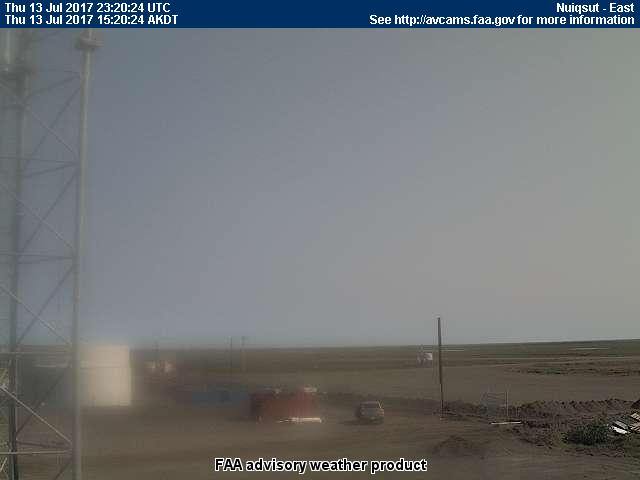 East
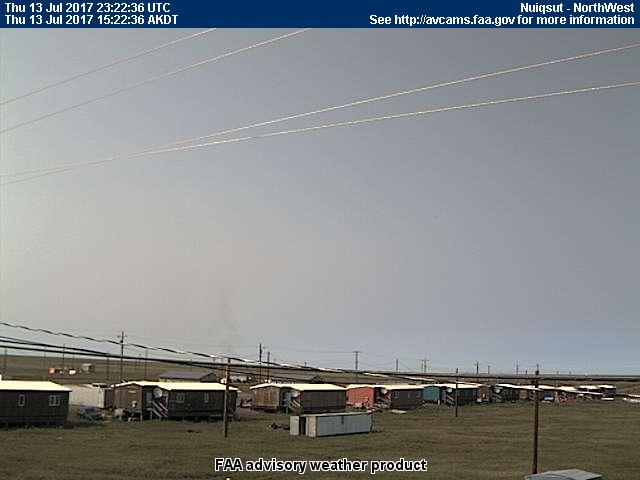 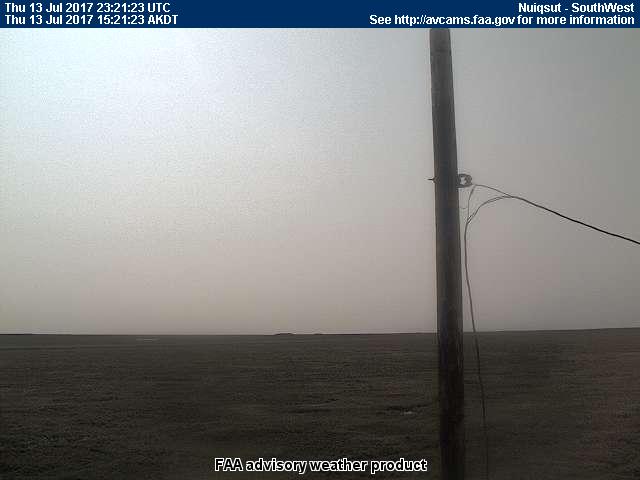 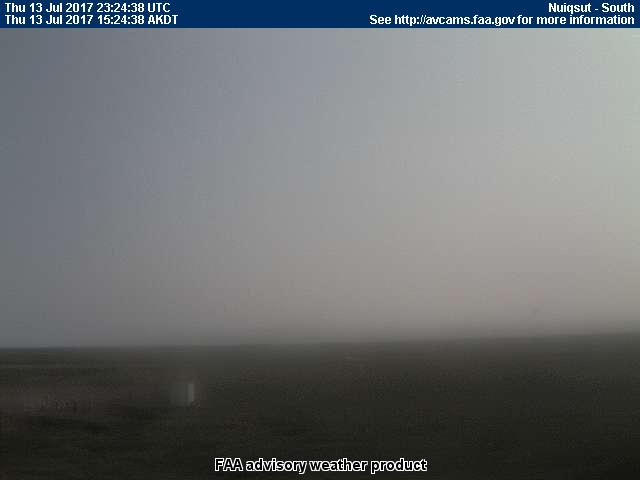 Northwest
South
Southwest
[Speaker Notes: AVCAM sky pictures from the Anaktuvuk Pass air strip  at 1337 AKDT/2137 UTC showing extreme clear conditions and the sectional coverage of each camera.  The SW camera was not functioning
See http://avcams.faa.gov/ for an interactive map of Alaska aviation cameras]
13 July 2017/DOY 194 Deadhorse – Toolik Lake
Anaktuvuk Pass (just south of Toolik Lake)
NORTH
Stevens Village
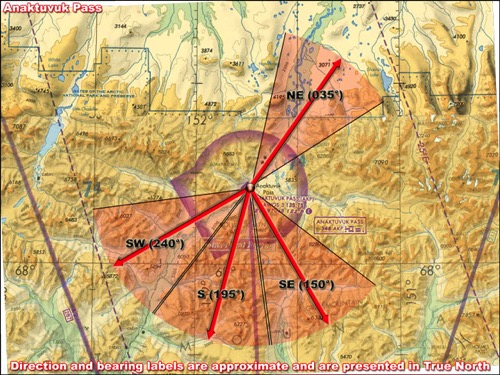 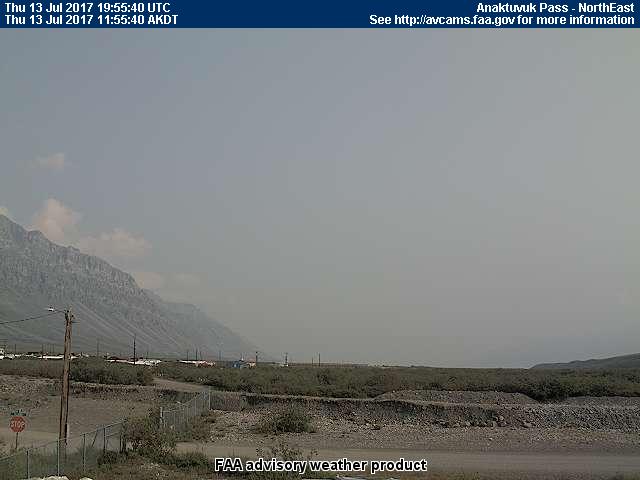 Northeast
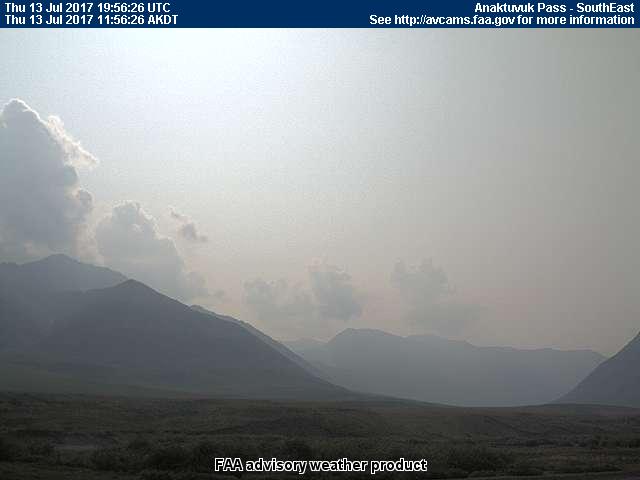 Southwest
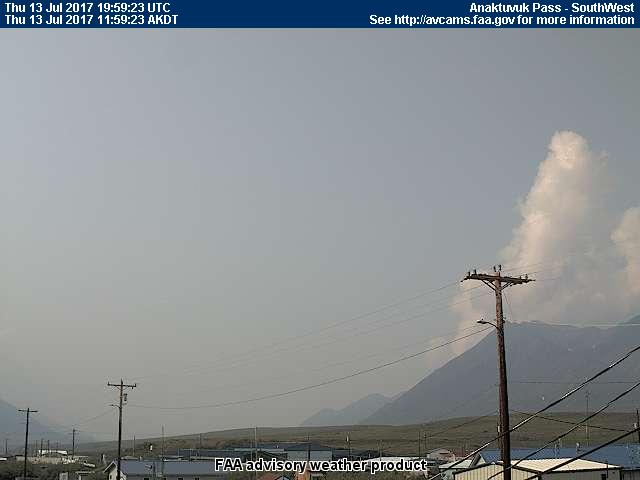 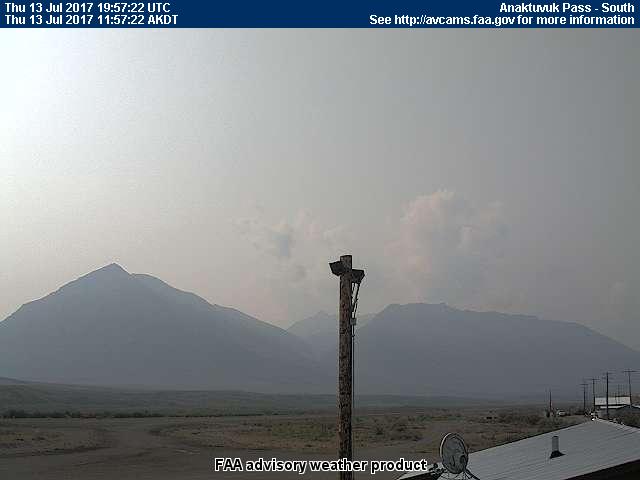 South
Southeast
[Speaker Notes: AVCAM sky pictures from the Anaktuvuk Pass air strip  at 1337 AKDT/2137 UTC showing extreme clear conditions and the sectional coverage of each camera.  The SW camera was not functioning
See http://avcams.faa.gov/ for an interactive map of Alaska aviation cameras]
13 July 2017/DOY 194 Deadhorse – Toolik Lake
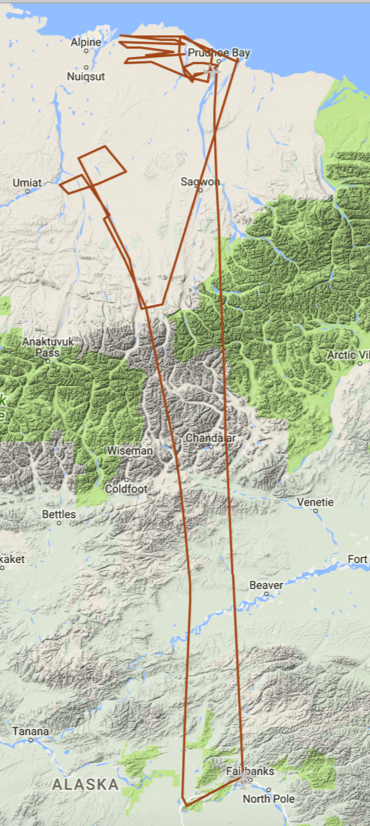 As-flown Lines & Acquisition Segments
Data Acquisitions: 
Line 1, ID 19205: Lake Clark 
Line 2, ID 32608: S River
Line 3, ID 26905: YK Delta 1
Line 4, ID 01811: YK Delta 2
Line 5, ID 01813: YK Coast
Line 6, ID 04215: Innoko
Line 7, ID 08911: Poorman
Line 8, ID 09115: Denali
Line 9, ID 30204: Delat Junc
26905
26906
19205
30204
[Speaker Notes: Glitches in as-flown flight lines due to intermittent tracker drop outs]
13 July 2017/DOY 194 Deadhorse – Toolik Lake
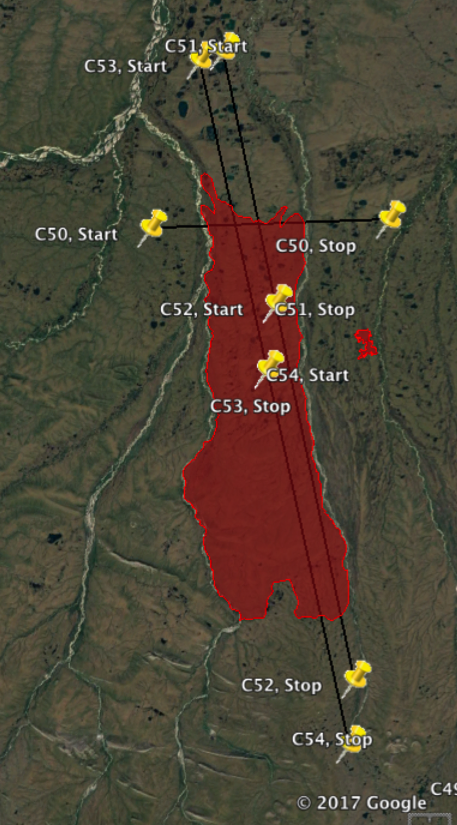 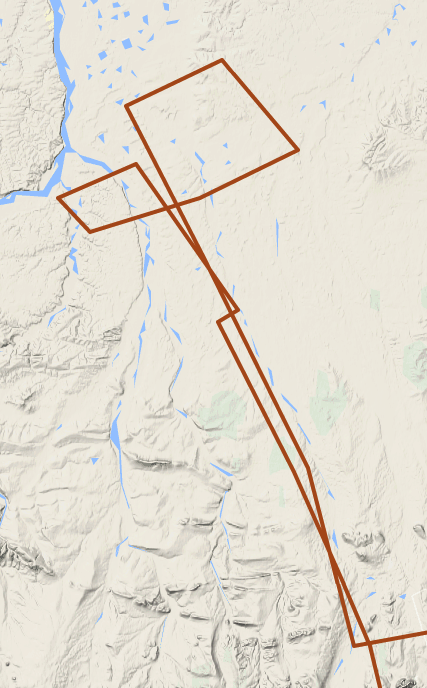 Anaktuvuk River fire scar Data Acquisitions: 
C50, ID 19205:
C51, 2, ID 32608: 
C52 3, ID 26905: 
C53 4, ID 01811: 
C54 5, ID 01813:
E13/303
E14/304
D4/225
D3/224
D2/223
D1/222
C60/217
E16/306
E17/307
Planned flight lines & acquisition segments
[Speaker Notes: Glitches in as-flown flight lines due to intermittent tracker drop outs]
13 July 2017/DOY 194 Deadhorse – Toolik Lake
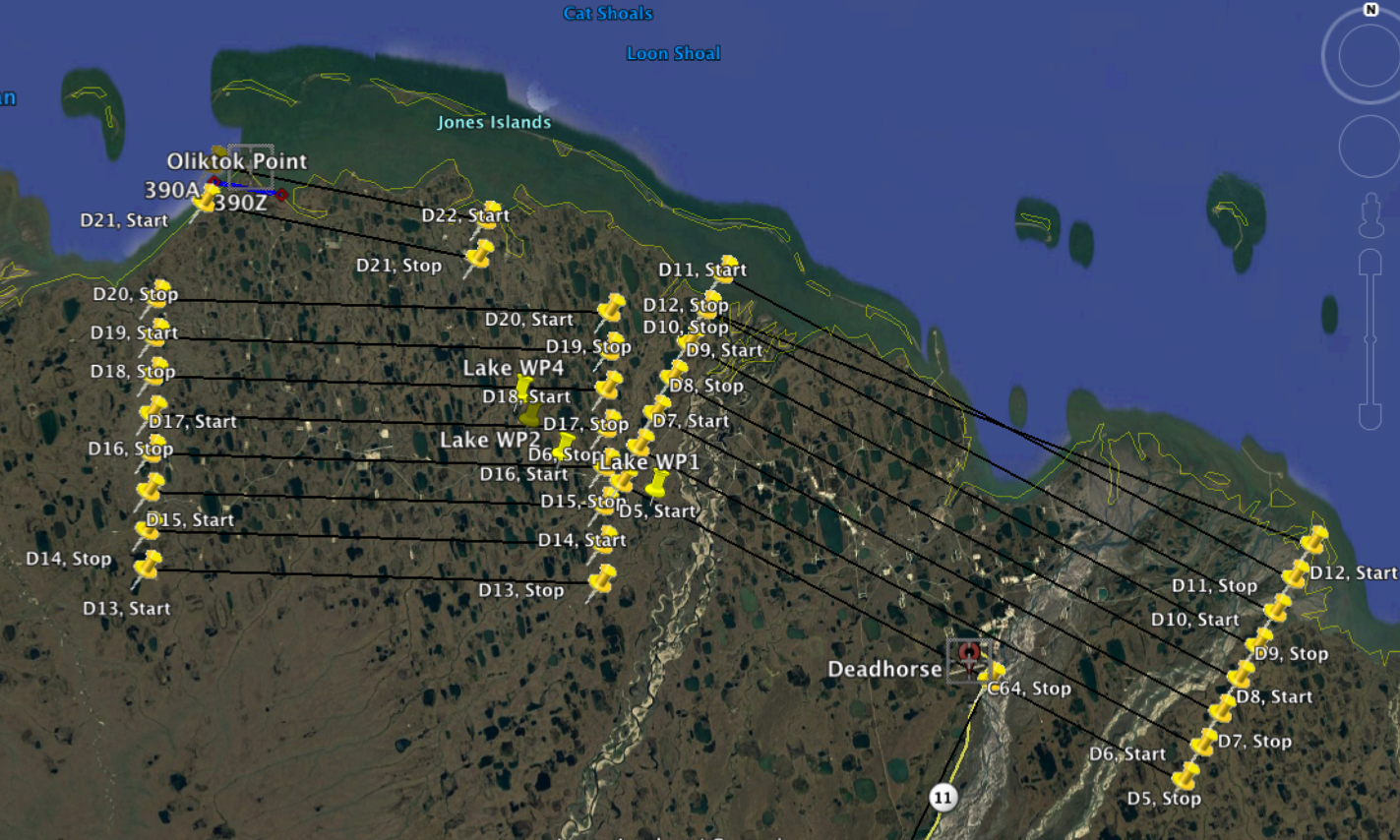 Deadhorse Area Detail: Planned acquisition segments for 
methane plume detection over oil & gas production sites
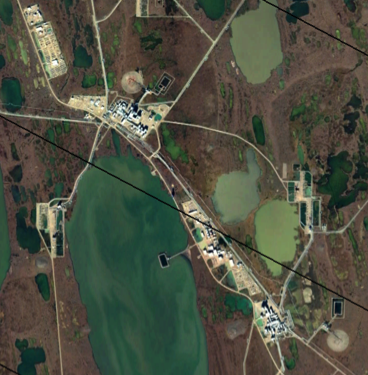 Line D7 Detail
West Grid
East Grid
[Speaker Notes: Oil & gas production pads are seen as small sand-colored discolorations across the region]
13 July 2017/DOY 194 Deadhorse – Toolik Lake
Deadhorse Area Detail: As-flown Acquisition Segments
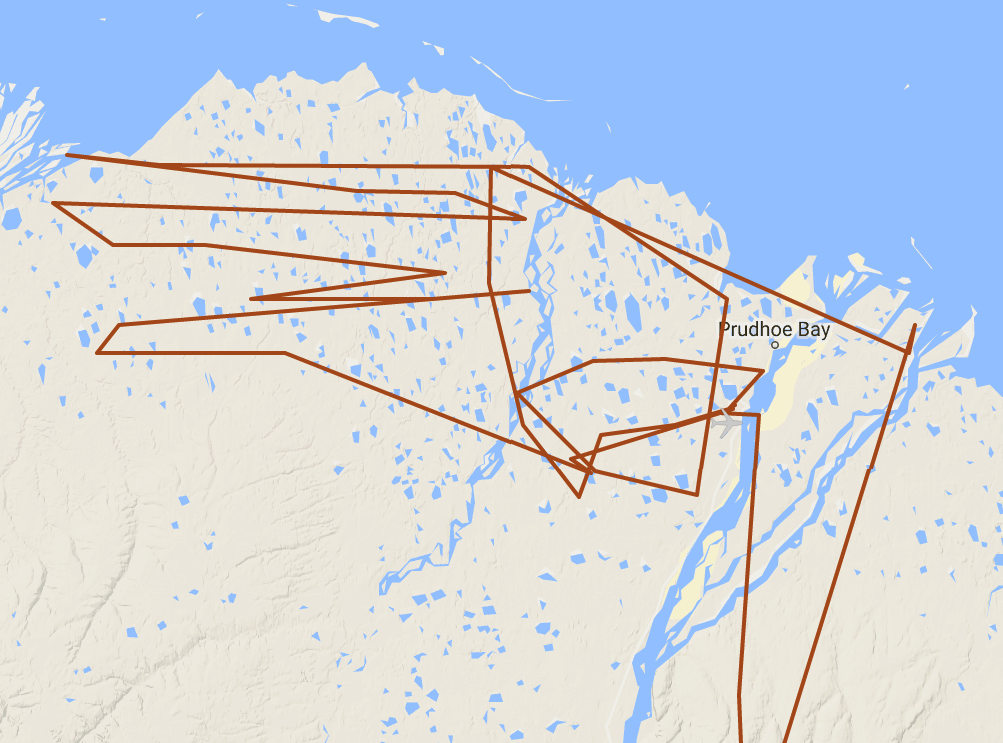 Energy Grid West:
Lines D21-D13
Energy Grid East:
Lines D12-D5
[Speaker Notes: Glitches in as-flown flight lines due to intermittent tracker drop outs]
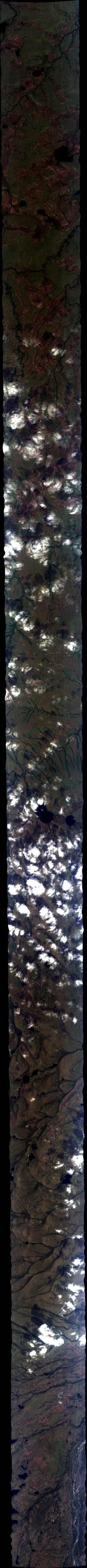 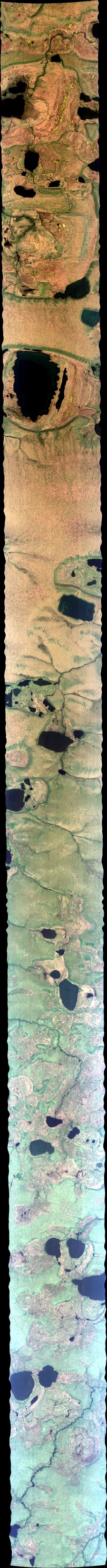 13 July 2017/DOY 194 Deadhorse – Toolik Lake
AVIRIS-NG Quick-look products
https://avirisng.jpl.nasa.gov/cgi/flights.cgi?step=view_flightlog&flight_id=ang20170713t
A. Line C54, Track Air #211, Run ID 190553: Anaktuvuk fire scar
B. Line C53, Track Air #210, Run ID 192145: Anaktuvuk fire scar
Winston Olson-Duvall, JPL
A
B
A. Discoloration from 2007 burn; excessive popcorn clouds in middle of this image
B. Discoloration from 2007 burn transitions to more normal green as line passes over the burn into undisturbed tundra
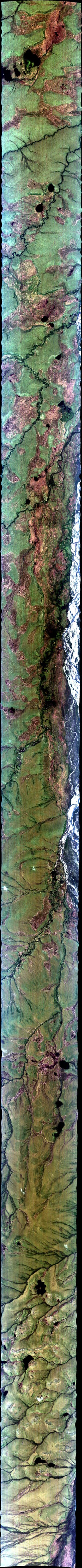 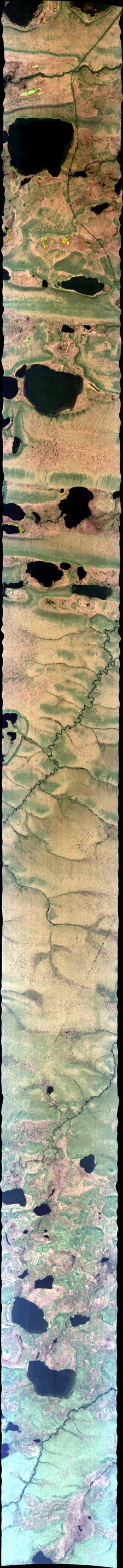 13 July 2017/DOY 194 Deadhorse – Toolik Lake
AVIRIS-NG Quick-look products
https://avirisng.jpl.nasa.gov/cgi/flights.cgi?step=view_flightlog&flight_id=ang20170713t
A. Line C51, Track Air #208, Run ID 195536: Anaktuvuk fire scar
B. Line C52, Track Air #209, Run ID 201001: Anaktuvuk fire scar
Winston Olson-Duvall, JPL
A
B
A. Perpendicular transect along the northern portion of the burn scar – burn was between the 2 rivers
B. Discoloration from
[Speaker Notes: C51 & C52 = continuous N-S transect along the long dimension of the burn scar]
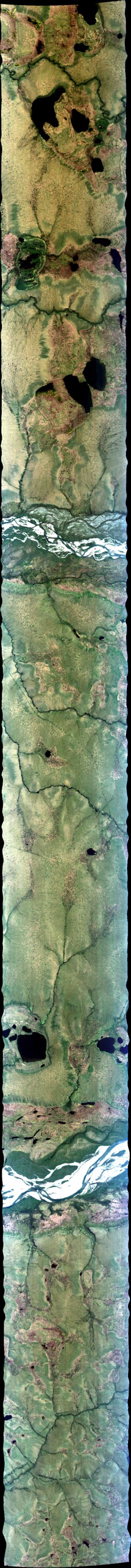 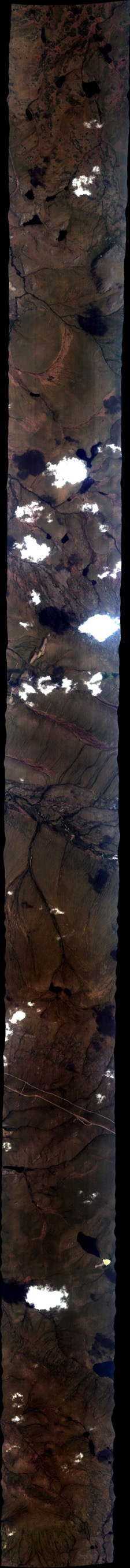 13 July 2017/DOY 194 Deadhorse – Toolik Lake
AVIRIS-NG Quick-look products
https://avirisng.jpl.nasa.gov/cgi/flights.cgi?step=view_flightlog&flight_id=ang20170713t
A. Line C50, Track Air #207, Run ID 193807: Anaktuvuk fire scar – perp N transect
B. Line C48, Track Air #205, Run ID 202702: NEON Toolik Lake box; Imnaviat Creek
Winston Olson-Duvall, JPL
A
B
A. Perpendicular transect along the northern portion of the burn scar – burn was between the 2 rivers
B. Popcorn clouds scattered throughout the image
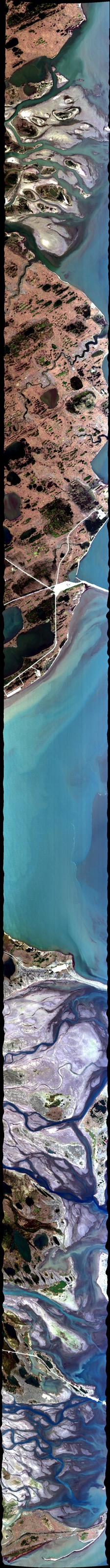 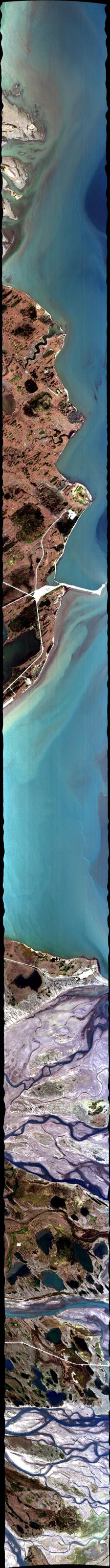 13 July 2017/DOY 194 Deadhorse – Toolik Lake
AVIRIS-NG Quick-look products
https://avirisng.jpl.nasa.gov/cgi/flights.cgi?step=view_flightlog&flight_id=ang20170713t
A. Line D12, Track Air #233, Run ID 210131: Deadhorse Energy Grid East
B. Line D11, Track Air #232, Run ID 211515: Deadhorse Energy Grid East
Winston Olson-Duvall, JPL
A
B
A. Interesting coastal water imagery
B. Many oil & gas facilities as well reclamation pools in this image
[Speaker Notes: D12 and D11 cross each other @ 45 deg, image much of the same terrain and coastal waters
Majority of the Sag River Delta imaged]
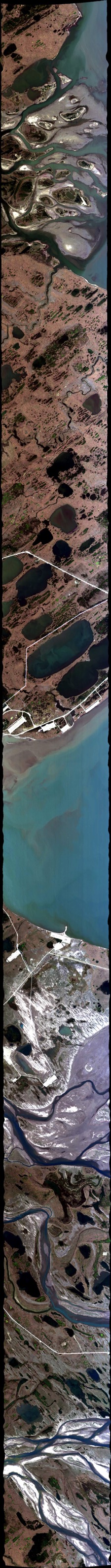 13 July 2017/DOY 194 Deadhorse – Toolik Lake
AVIRIS-NG Quick-look products
https://avirisng.jpl.nasa.gov/cgi/flights.cgi?step=view_flightlog&flight_id=ang20170713t
A. Line D9, Track Air #230, Run ID 212839: Deadhorse Energy Grid East
B. Line D11, Track Air #232, Run ID 211515: Deadhorse Energy Grid East
Winston Olson-Duvall, JPL
A
B
Quicklook in process
A. Several oil & gas facilities, pipelines, etc
B. TBD
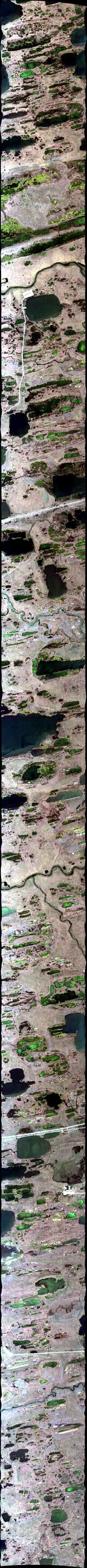 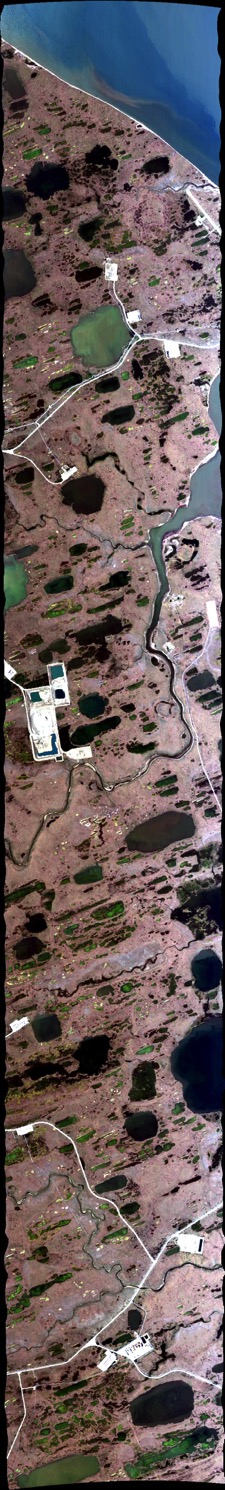 13 July 2017/DOY 194 Deadhorse – Toolik Lake
AVIRIS-NG Quick-look products
https://avirisng.jpl.nasa.gov/cgi/flights.cgi?step=view_flightlog&flight_id=ang20170713t
A. Line D21, Track Air #242, Run ID 215054: Deadhorse Energy Grid West
B. Line D20, Track Air #241, Run ID 000338: Deadhorse Energy Grid West
Winston Olson-Duvall, JPL
A
B
A. A large facility seen near the center of this image
B. Mostly roads & pipelines
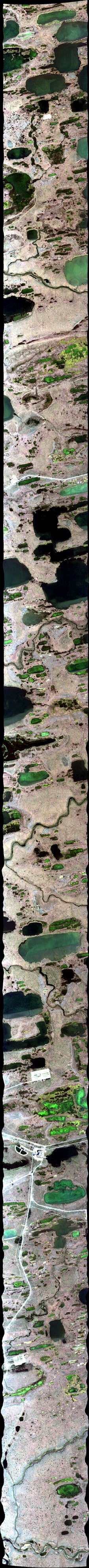 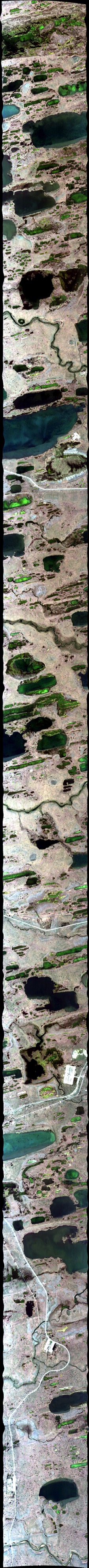 13 July 2017/DOY 194 Deadhorse – Toolik Lake
AVIRIS-NG Quick-look products
https://avirisng.jpl.nasa.gov/cgi/flights.cgi?step=view_flightlog&flight_id=ang20170714t
A. Line D19, Track Air #240, Run ID 001457: Deadhorse Energy Grid West
B. Line D18, Track Air #239, Run ID 002620: Deadhorse Energy Grid West
Winston Olson-Duvall, JPL
A
B
A. Facilities intermixed with small, bright green lakes
B. Mostly roads & pipelines
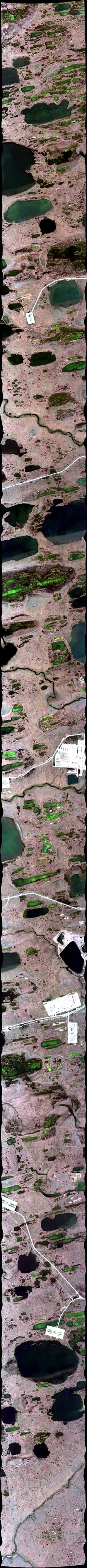 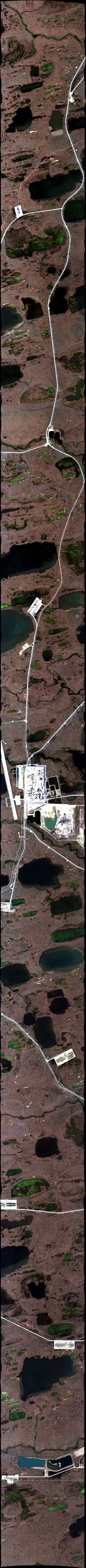 13 July 2017/DOY 194 Deadhorse – Toolik Lake
AVIRIS-NG Quick-look products
https://avirisng.jpl.nasa.gov/cgi/flights.cgi?step=view_flightlog&flight_id=ang20170714t
A. Line D17, Track Air #238, Run ID 003820: Deadhorse Energy Grid West
B. Line D16, Track Air #237, Run ID 004926: Deadhorse Energy Grid West
Winston Olson-Duvall, JPL
A
B
A. Portions of a large facility complex at the end of the image
B. Major facility and road network in the middle third of this image
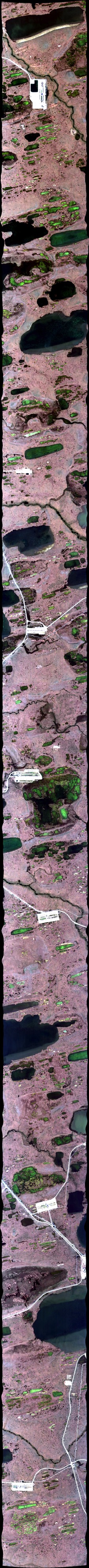 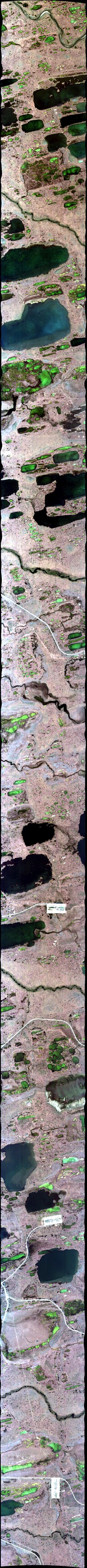 13 July 2017/DOY 194 Deadhorse – Toolik Lake
AVIRIS-NG Quick-look products
https://avirisng.jpl.nasa.gov/cgi/flights.cgi?step=view_flightlog&flight_id=ang20170714t
A. Line D15, Track Air #236, Run ID 010055: Deadhorse Energy Grid West
B. Line D14, Track Air #235, Run ID 011326: Deadhorse Energy Grid West
Winston Olson-Duvall, JPL
A
B
A. Many facilities
B. Major facility and road network in the middle third of this image
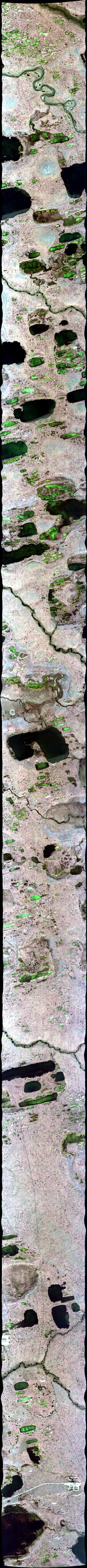 13 July 2017/DOY 194 Deadhorse – Toolik Lake
AVIRIS-NG Quick-look products
https://avirisng.jpl.nasa.gov/cgi/flights.cgi?step=view_flightlog&flight_id=ang20170714t
Line D13, Track Air #234, Run ID 012440: Deadhorse Energy Grid West
Winston Olson-Duvall, JPL
A
B
A. Furthest south of the Energy Grid West lines – no more development
BACKUP
Deadhorse Area FAA Webcamera Locations
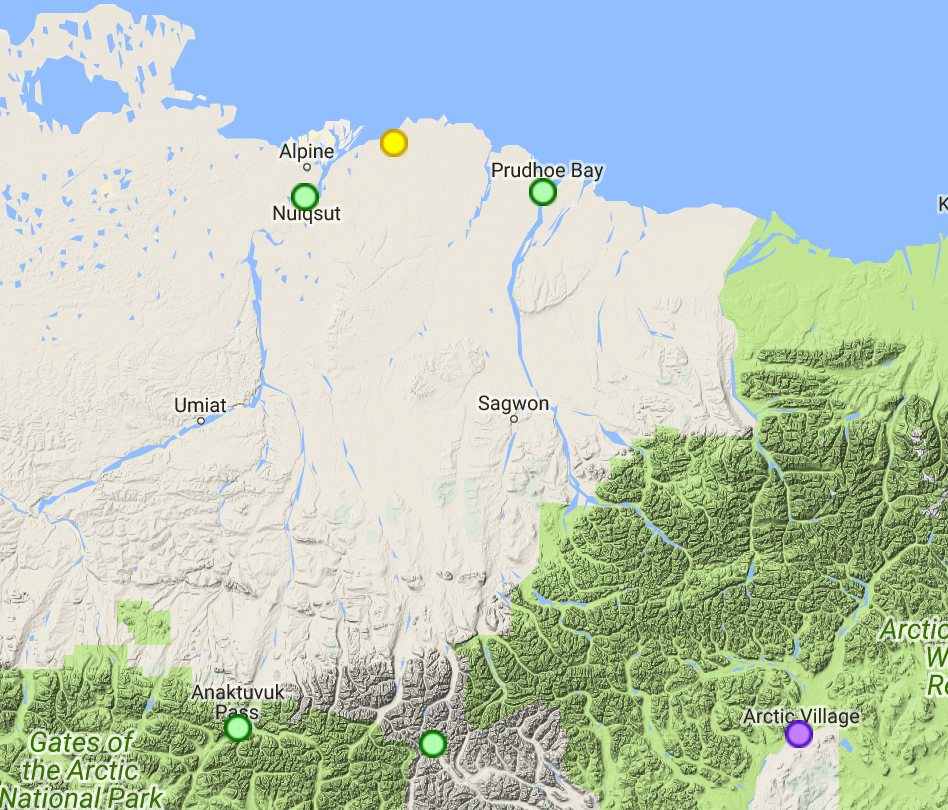 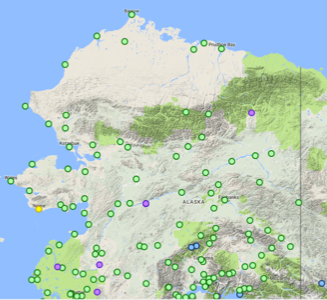